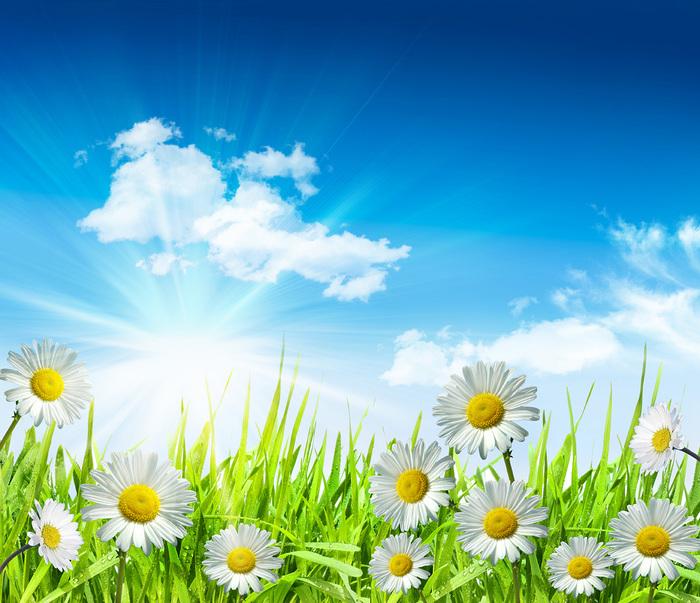 «Малыш в мире природы»                   Проект по формированию экологических представлений у детей дошкольного возраста
Воспитатели 1 младшей группы: Сизикова Н.Н., Черевако О.А.
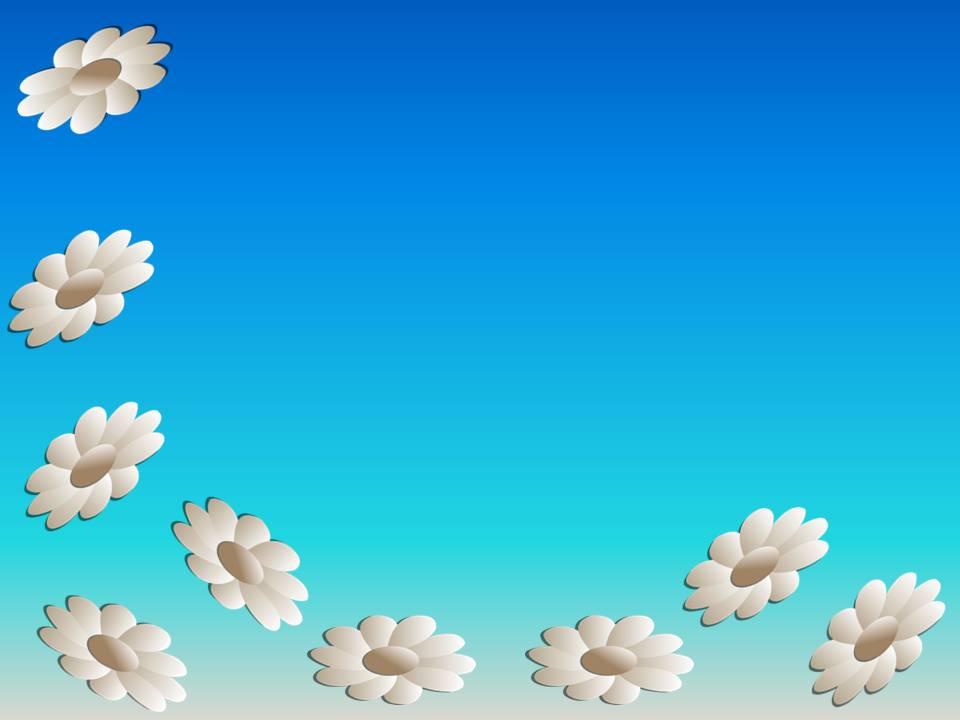 По дорожке, по тропинке

Я в зеленый лес бегу
 
Я не трону паутинку
 
И ромашку не сорву…



Экологическое воспитание – это формирование у детей

экологического сознания как совокупности знаний, мышления,

чувств, воли и готовности к активной природоохранной

деятельности
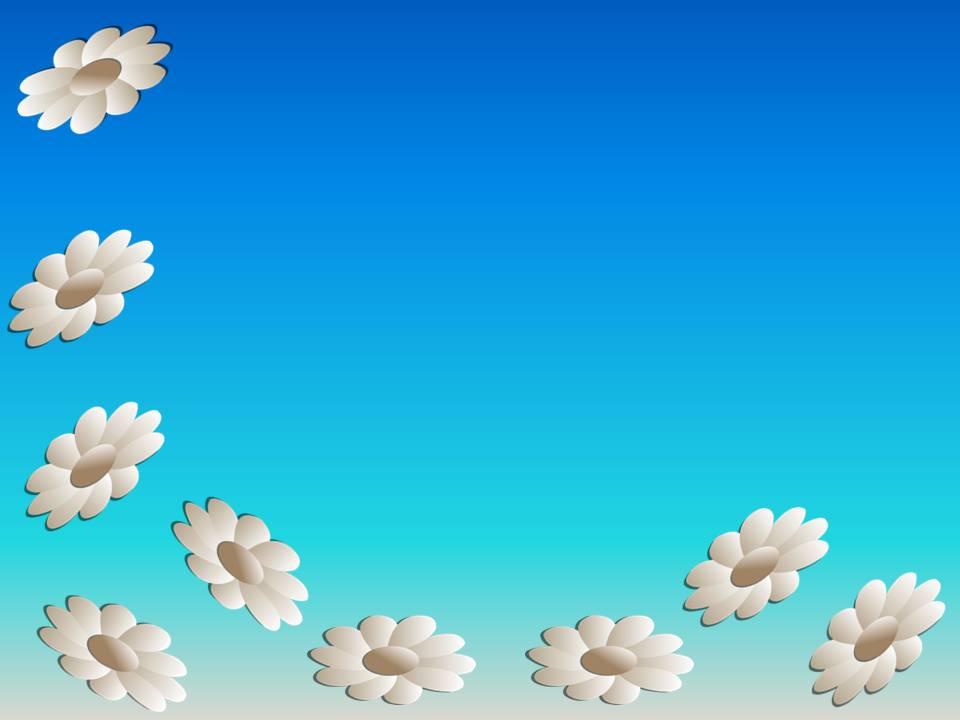 Заложить любовь к Родине, к родному краю, к родной природе, к
 людям можно только в раннем возрасте. Потом поменять
 мировоззрение, изменить представления и взгляды человека на
 окружающее необычайно сложно. Именно потому важно
 своевременно развивать экологическое сознание маленькой
 личности. Наша цель – научить искать и находить новое в уже
 известном. Одна из главных нравственных задач – воспитывать
 любовь к Родине, а значит, и бережное отношение к ее природе. Мы
 достигнем того, если научим детей наслаждаться пейзажами
 родных мест.
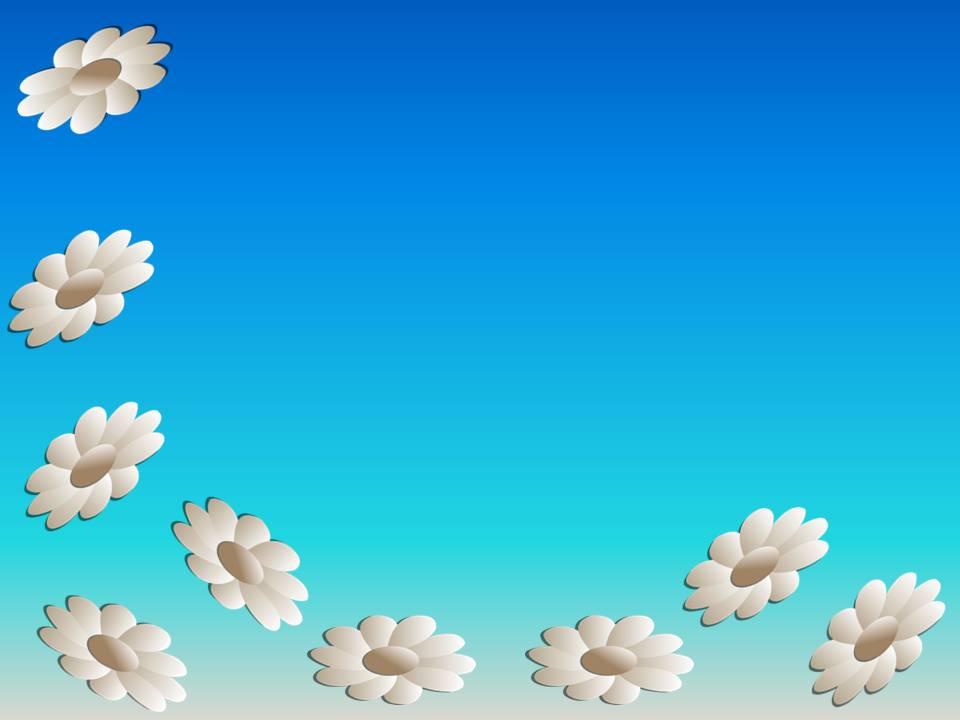 Приобщение к миру природы детей раннего возраста – это


 первая, начальная ступень в системе непрерывного


 экологического образования.


Реализация данного проекта проходила в три этапа.

 
Подготовительный этап включает в себя:

 
изучение литературы по экологическому воспитанию детей


 раннего возраста

 
подготовка материала для проведения мини-экскурсий и 


наблюдений

 
подбор методических материалов в соответствии с задачами


 проекта.

 
Во время основного этапа были проведены запланированные


 мероприятия:


консультации для родителей

 
выставки и конкурсы

 
мини-экскурсии и наблюдения
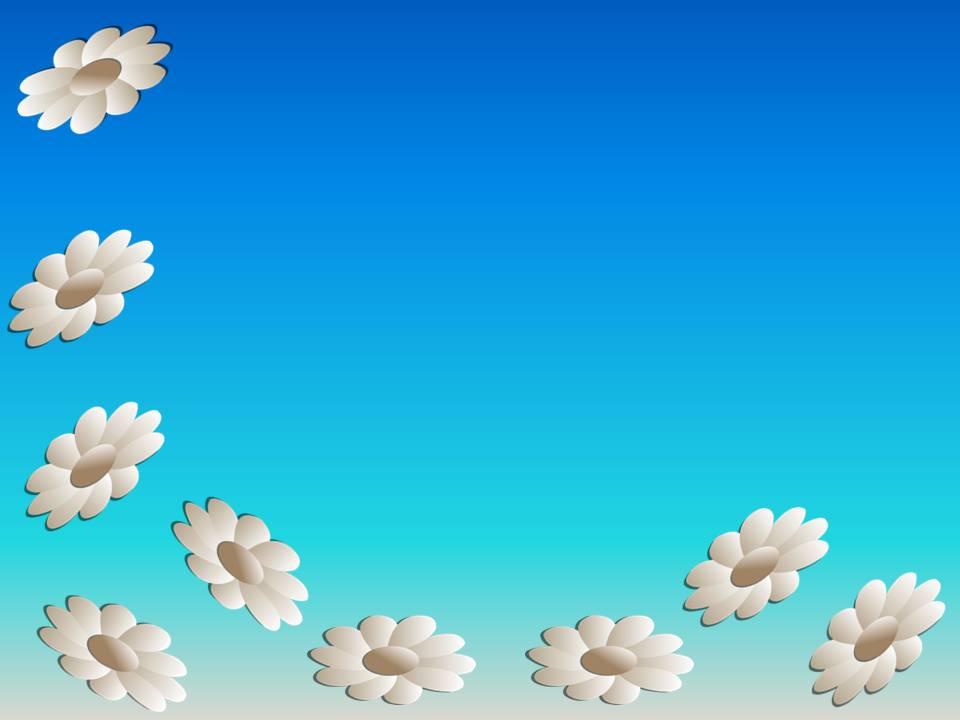 Участники Дети раннего возраста (2-3л.) и их родители
 
Тип Познавательно-исследовательский
 
Продолжительность Долгосрочный
 
Цель: Формирование экологической культуры у детей 

раннего возраста
 
Задачи • Развивать и поддерживать познавательную

 активность, желание и умение наблюдать за живой и не 

живой природой
 
• Воспитывать у детей гуманное отношение к живому, 

вместе с чувством удивления и восхищения, развивать у 

детей первые эстетические представления
 
• Развивать у детей воображение
 
• Обогащать словарный запас детей, развивать связную 

речь, интерес к художественному слову
 
Краткое содержание проекта 

- консультации для родителей
 
- мини-экскурсии, наблюдения
  
- выставки, конкурсы
 
Место проведения МАДОУ д /с №56 «Строитель»
 
Сроки проведения 2022 – 2023у. г.
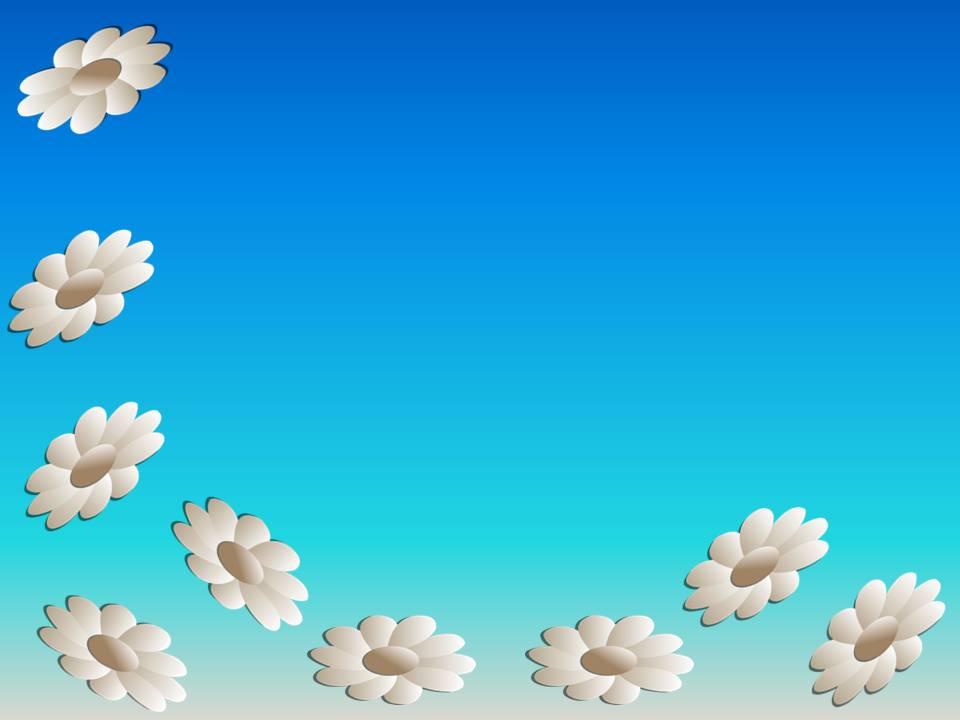 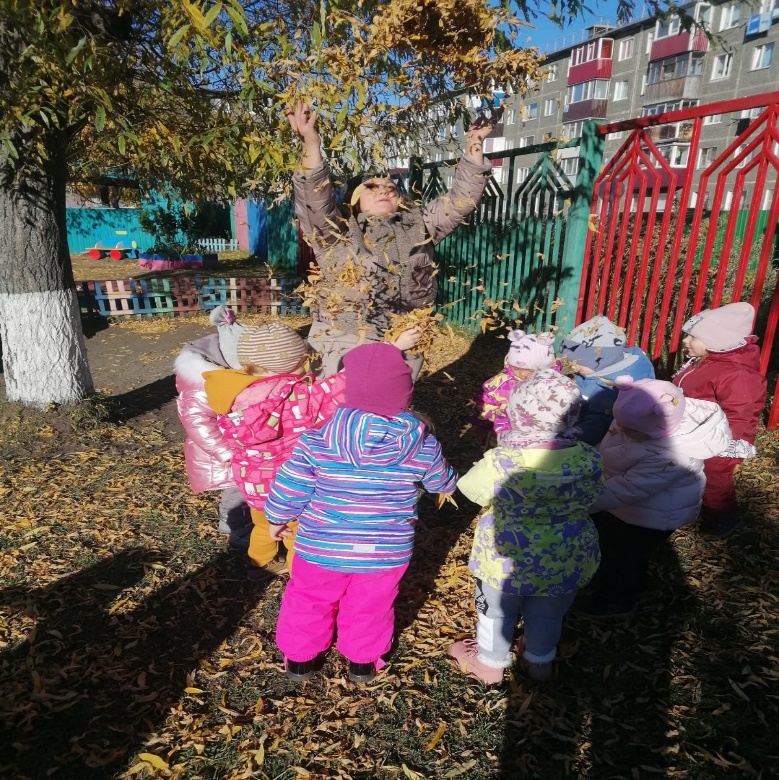 План работы по проекту
 
Сентябрь
 
Наблюдения на воздухе:

 «Листопад», «Облака бегут по 

небу», «Это что за птица»
 
2. Мини-экскурсия: «Мы на 

клумбу с лопаткой пришли»
 
3. Игры с песком: «Мы лепили

 калачи»
 
4. Чтение художественной

 литературы: «Петушок, петушок…»,

 «Водичка, водичка…», «Курочка

 ряба»
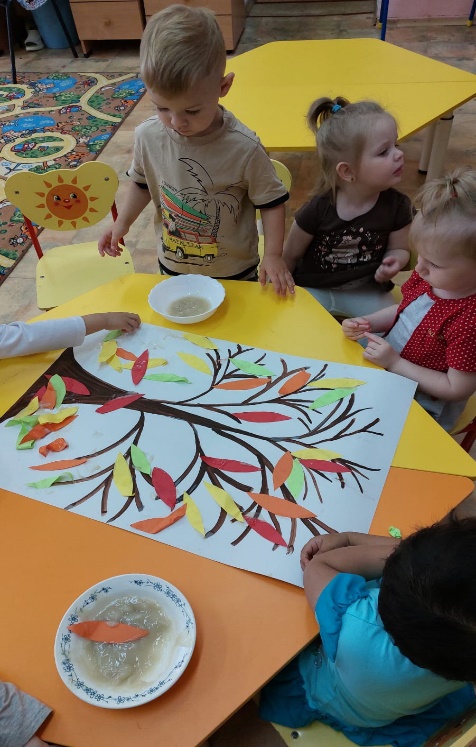 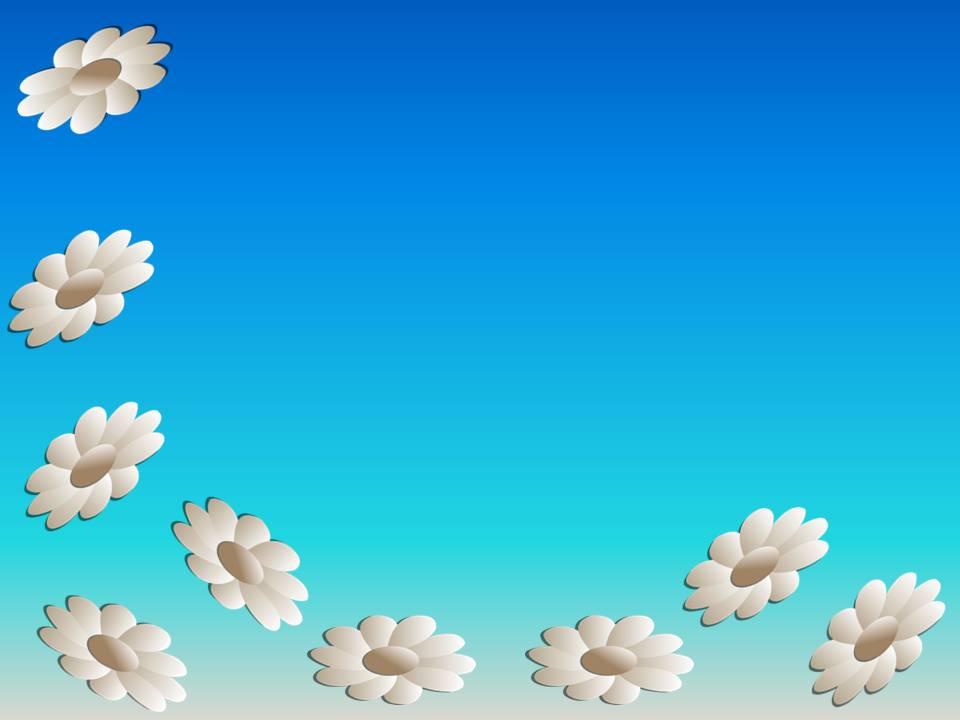 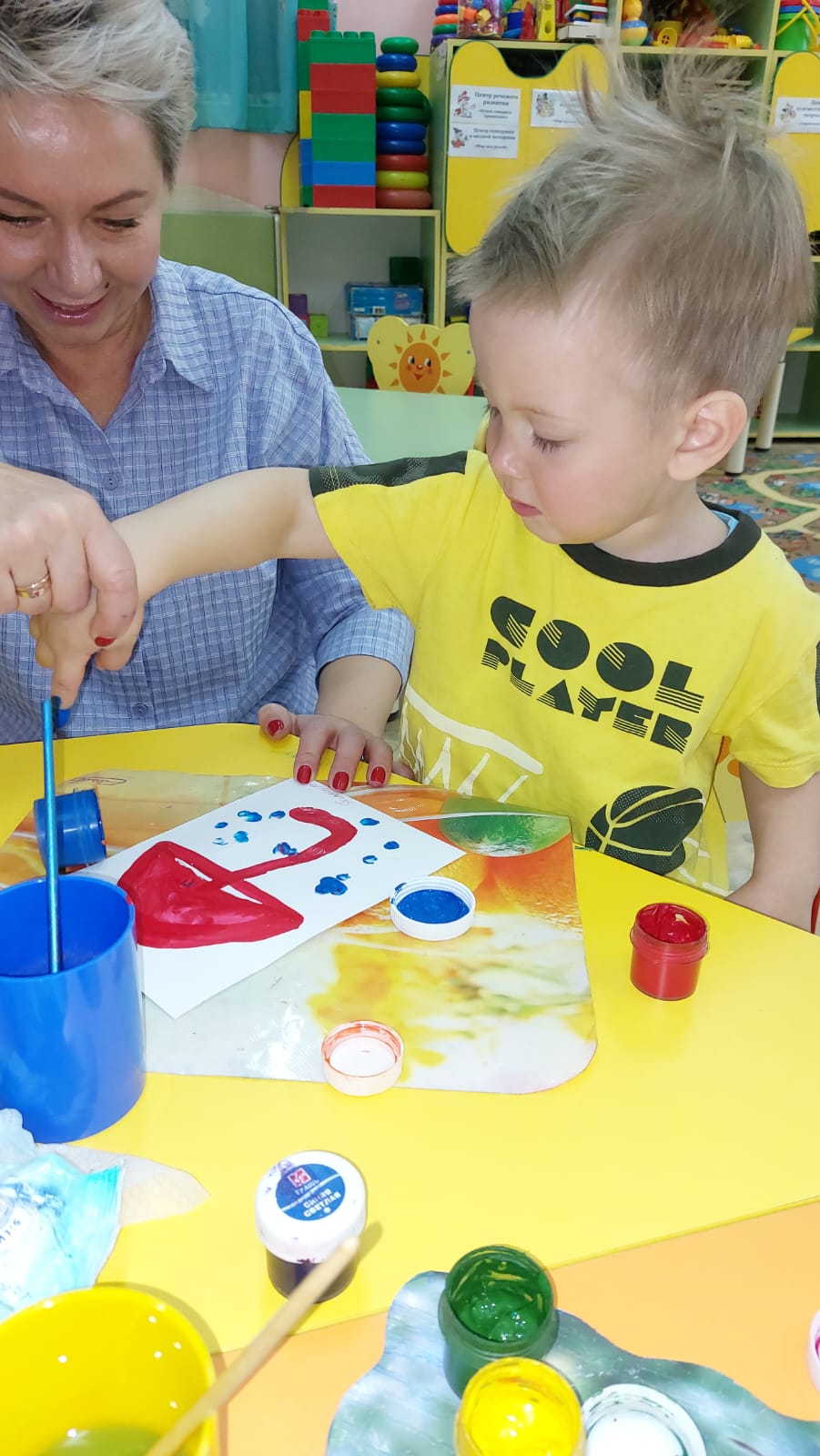 Октябрь
 
1. Наблюдения на воздухе:
 «Золотой ковер», «Дождик, дождик, кап да кап», «Стало холоднее»
 
2. Развлечение для детей «Дары осени»
 
3. Чтение художественной литературы: Заболел наш петушок», «Водичка, водичка», «Птичка»
 
4. Домашнее задание: Подготовить поделки из природного материала для участия в выставке «Осень золотая»
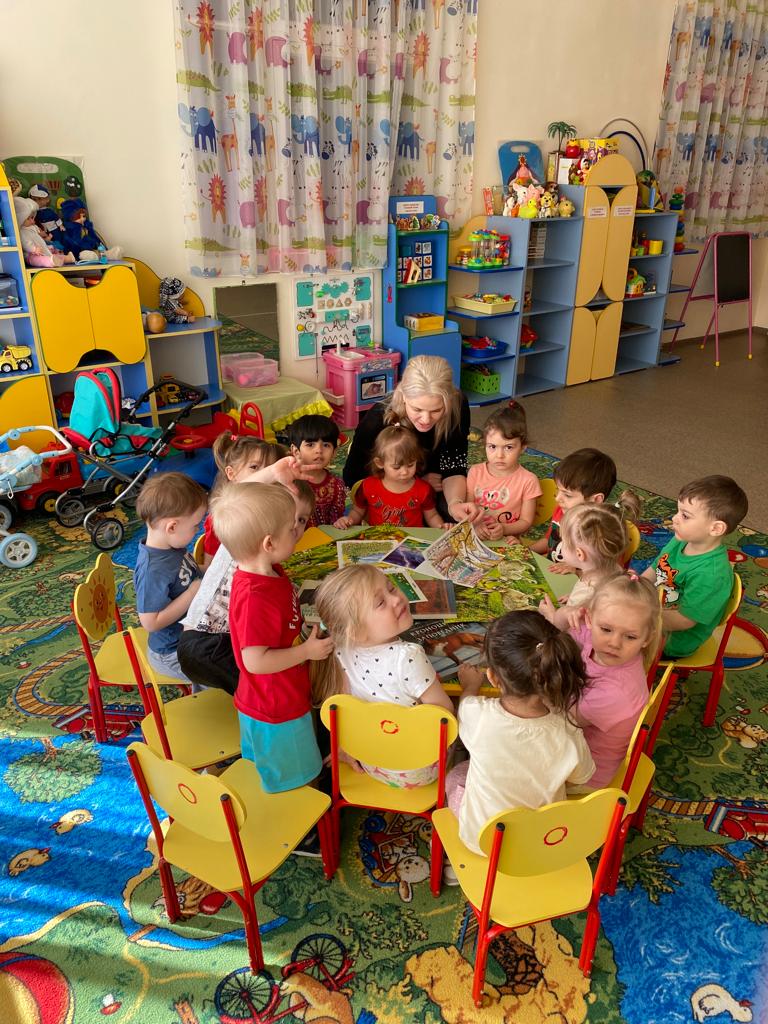 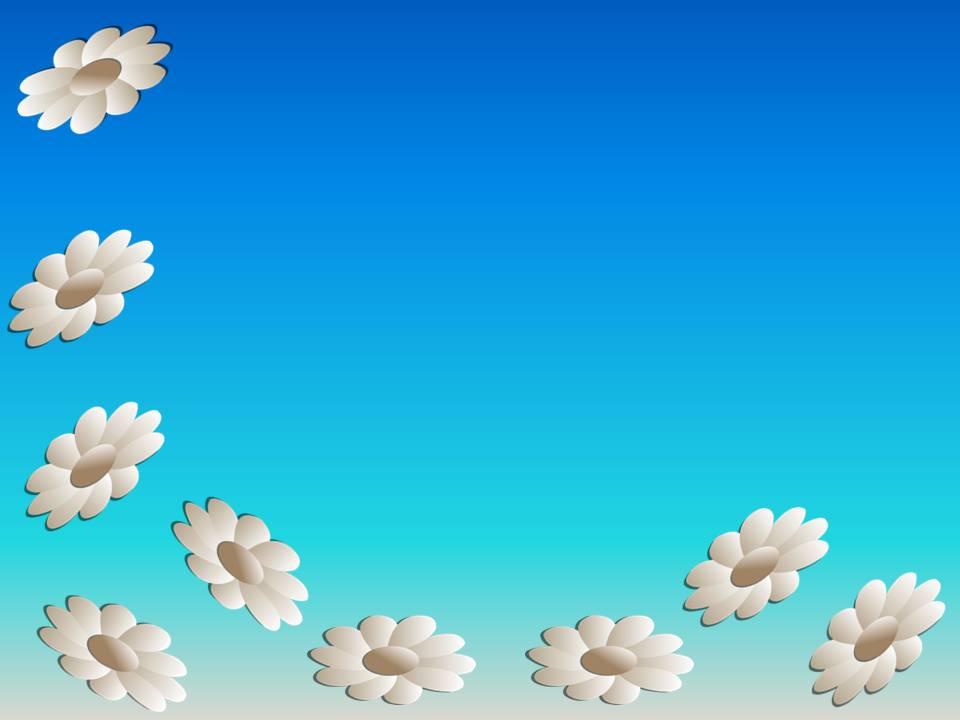 Ноябрь
 
Наблюдения на воздухе
 
2. Мини-экскурсия: «Храбрая елочка»
 
3. Чтение художественной литературы:

 «Солнышко катилось», «Козленок», «Осень», 

«Репка», «Кто как кричит?»
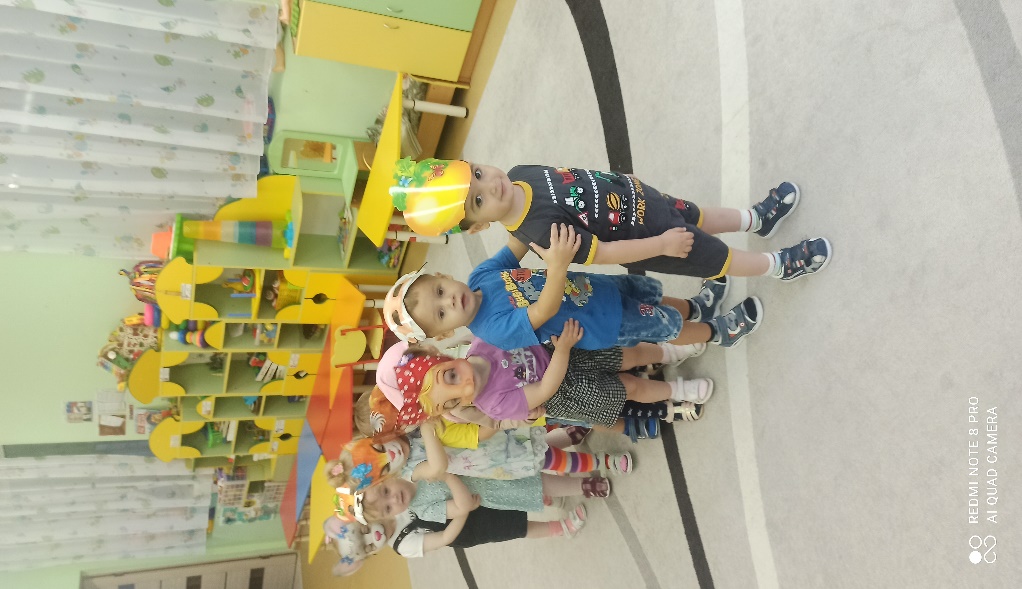 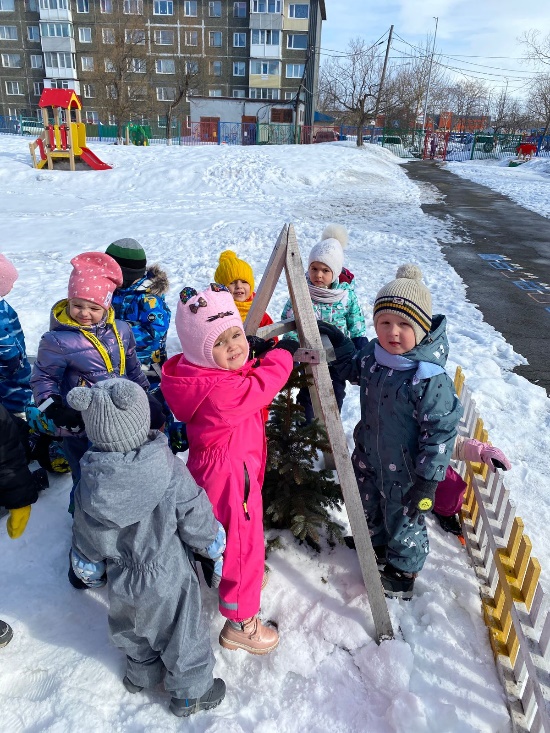 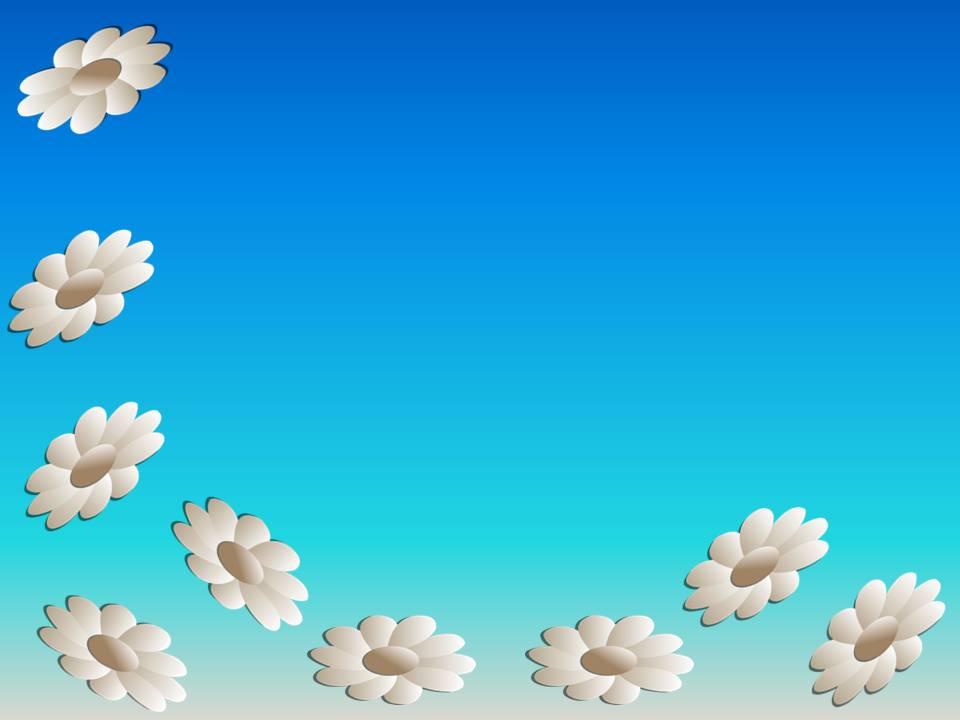 Декабрь
 
Наблюдения на воздухе: 

 «Белый снег пушистый»,
 
«В синей шапочке из ситца»
 
2. Мини-экскурсия: «Белая береза под моим 

окном»
 
3. Экспериментирование «Холодный снег – 

горячий снег»
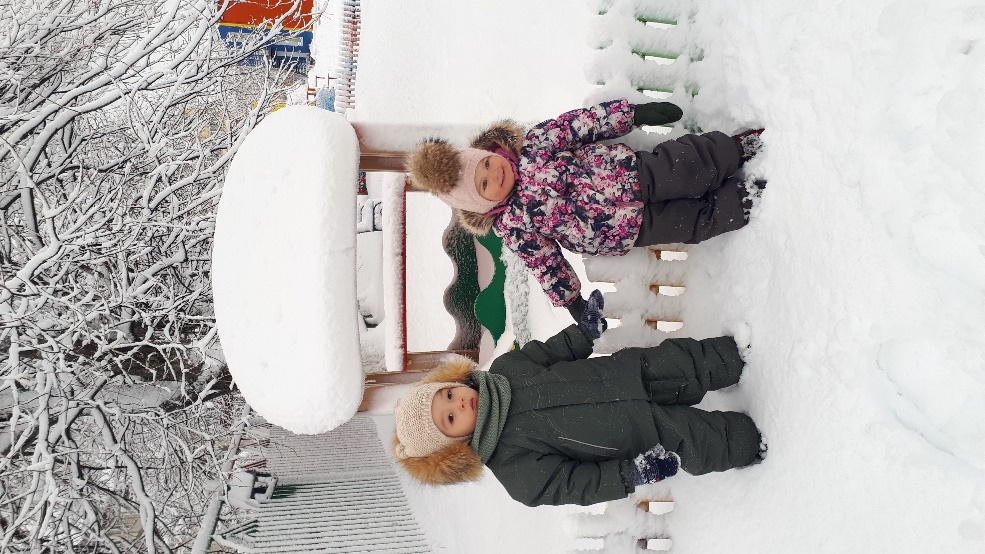 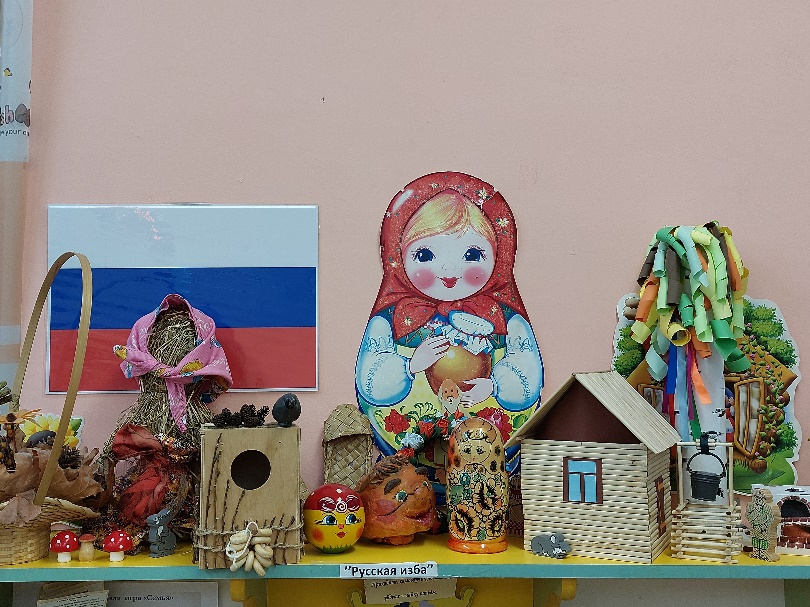 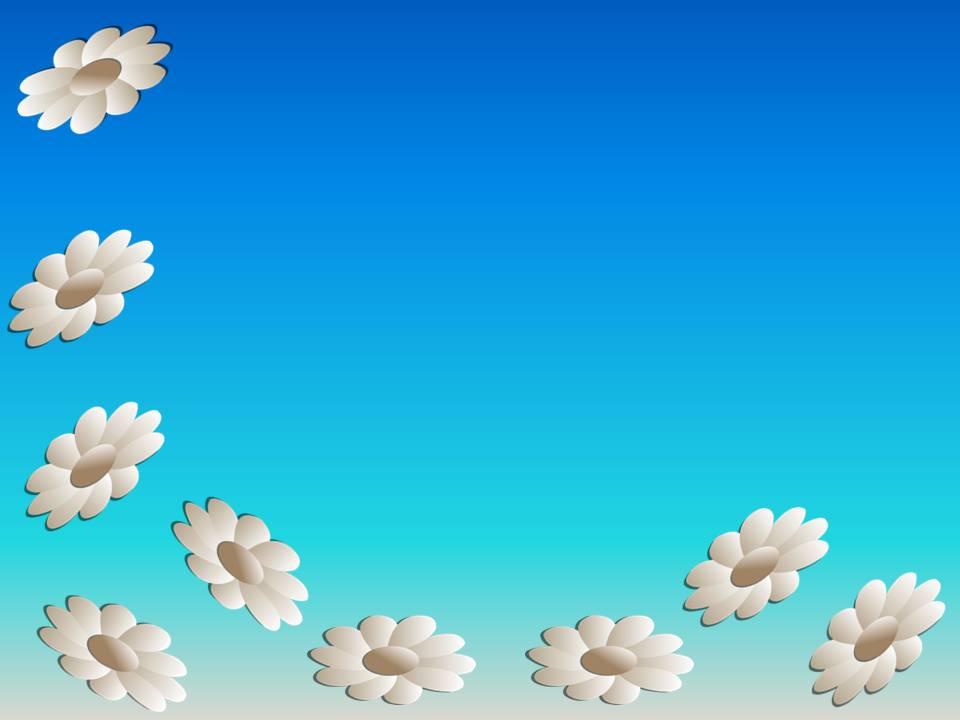 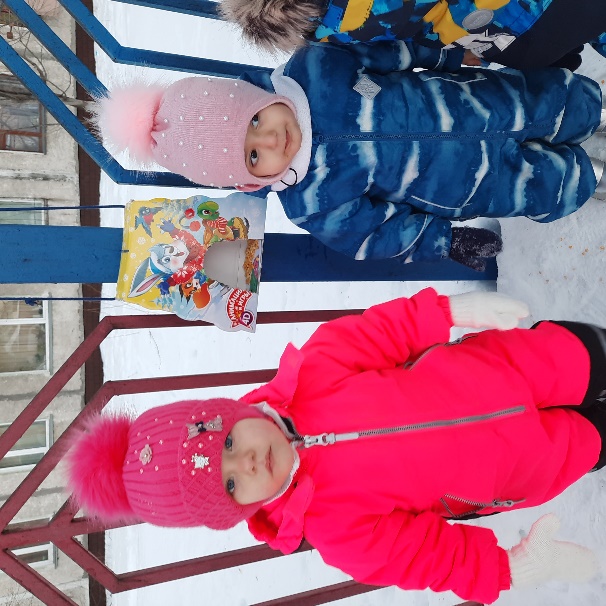 Январь
1. Наблюдения на воздухе: «Снег на крыше на крылечке», «Потемнело во дворе», «Каждый поднял воротник»
2. Мини-экскурсия: «Птичья столовая»
3. Чтение художественной литературы: «Уж ты зимушка…», «Весело сияет…», «Заюшкина избушка»
4. Развлечение для детей «Раз снежок, два снежок»
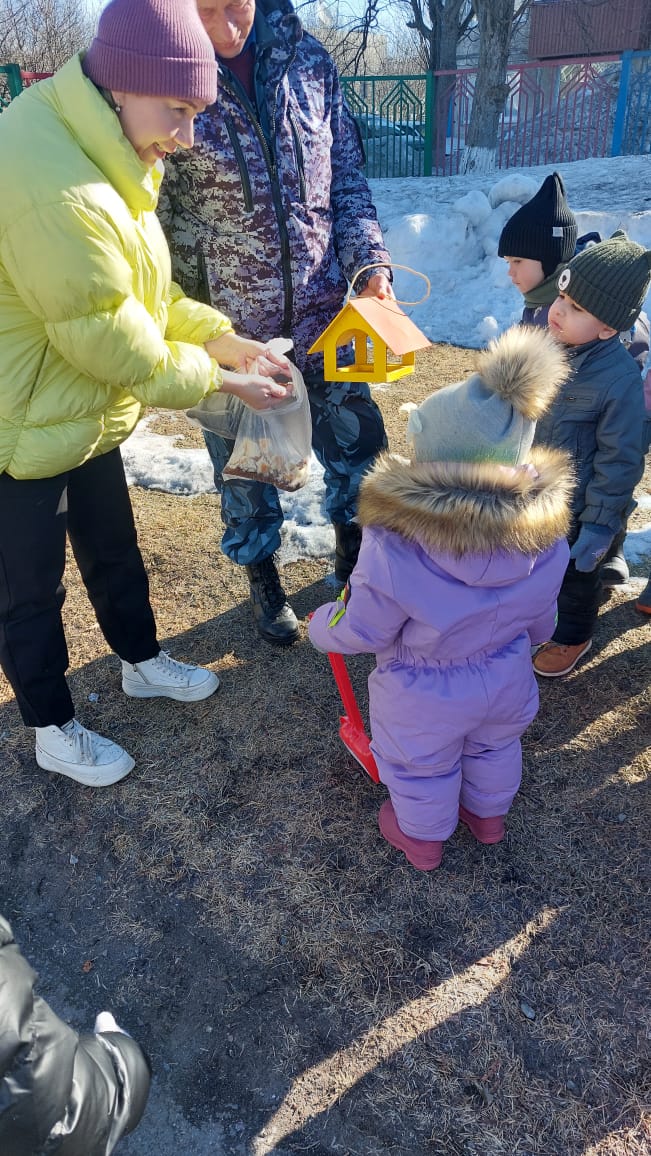 Февраль

1. Наблюдения на воздухе: «Морозов в шубке не боюсь», «Падают снежинки»
2. Консультация для родителей «Игры с детьми зимой»
3. Чтение художественной литературы: «Снигирек», «Белый снег пушистый…»
4. Домашнее задание: составление семейного фото альбома «Зимние забавы»
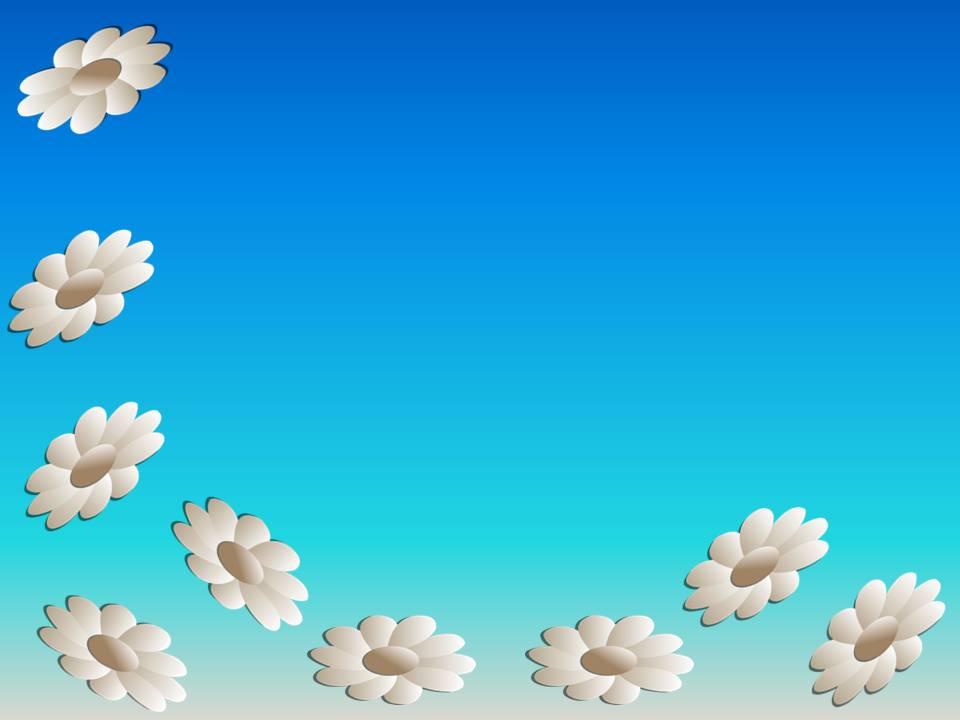 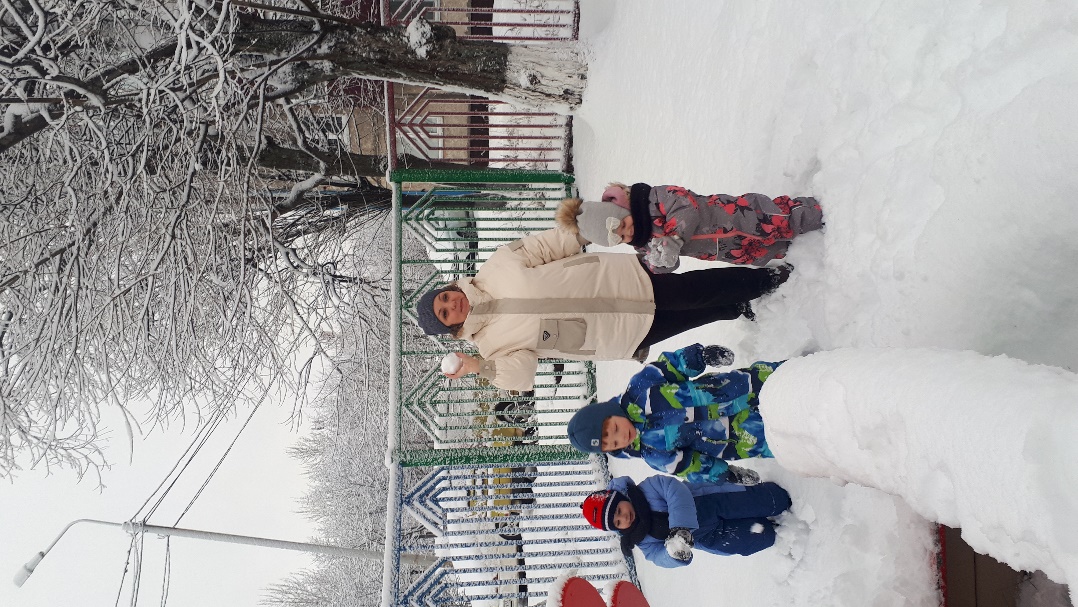 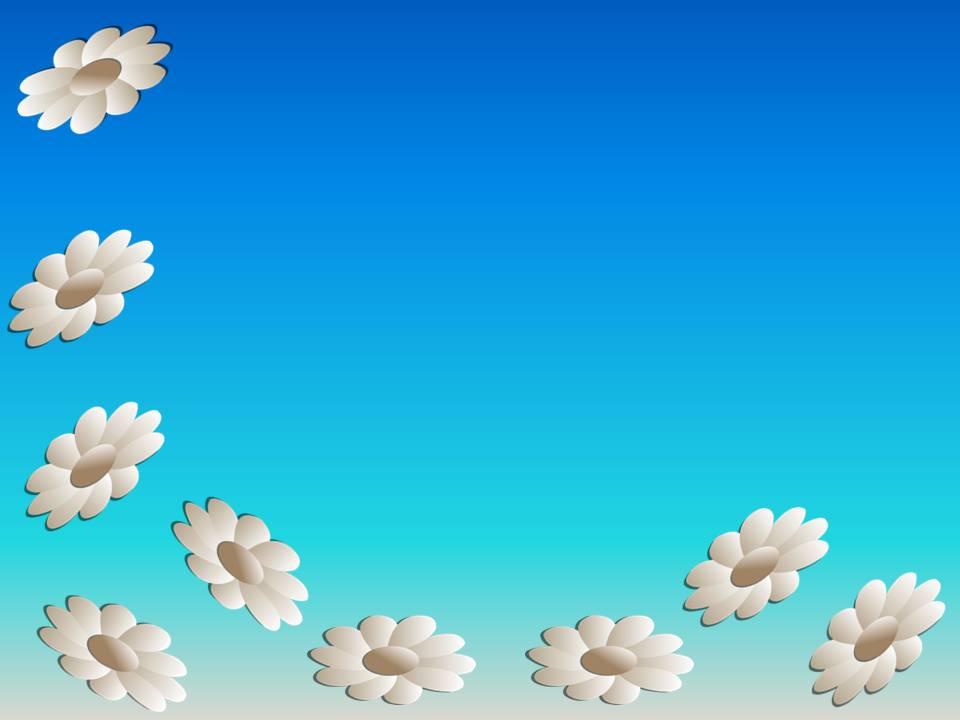 Март
 
Наблюдения на воздухе: «Снег

 теперь уже не тот», «Птичий

 щебет»,

 «На дорожках ручейки»
 
2. Мини-экскурсия: «Растет она

 вниз головой»
 
3. Чтение художественной

 литературы: «Заюшкина избушка»,

 «Солнышко», «Весна»
 
4. Развлечение для детей:

 «Масленица

 пришла – прощай зима, 

здравствуй

 весна!». Проведение утренника

 «Поздравляем маму с 

Праздником весны
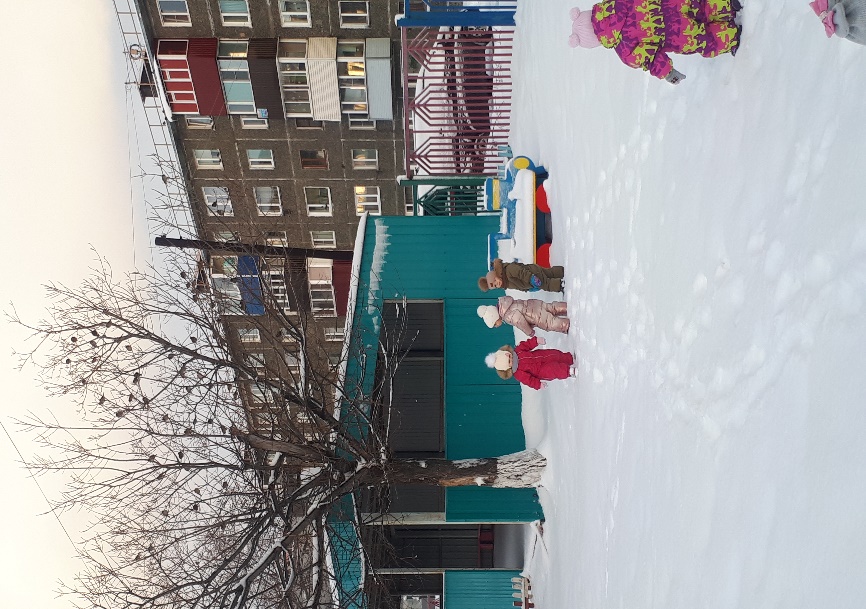 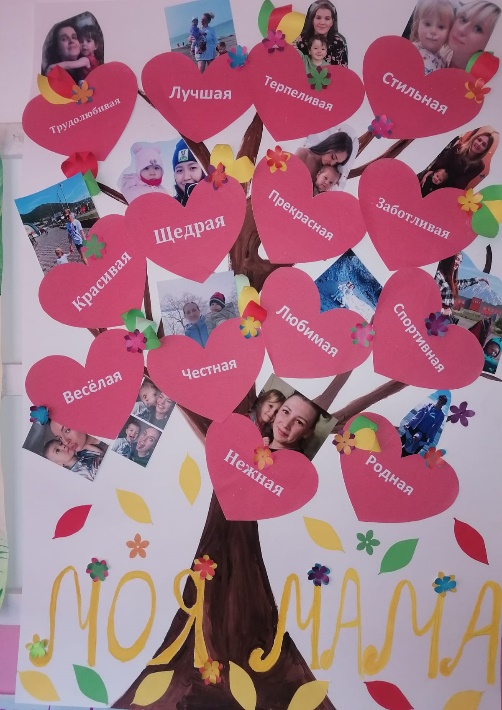 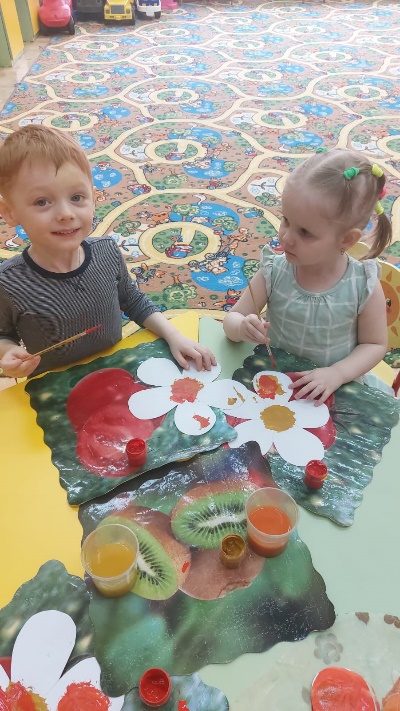 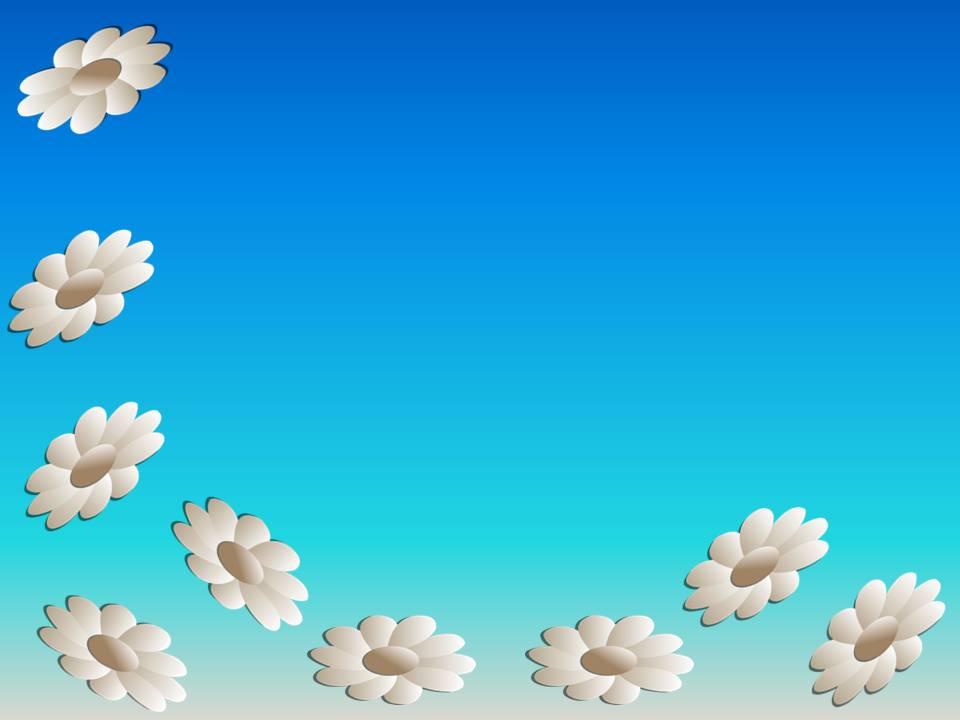 Апрель
 
 Наблюдения на воздухе «Красный

 сарафанчик. Черные горошки»,

 «Солнышко»

2. Чтение художественной

 литературы: «Солнышко

 катилось…», «Солнце светит всем

 зверушкам…»

3. Рисуем пальчиками:

 Коллективная работа «Берегите

 природу»
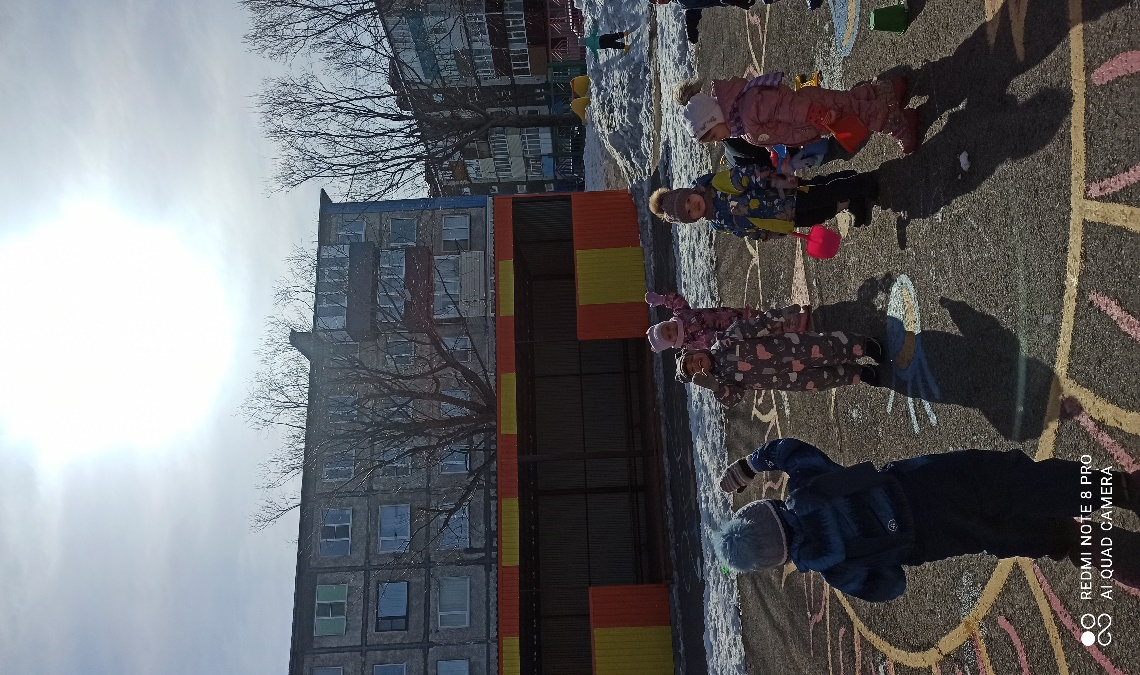 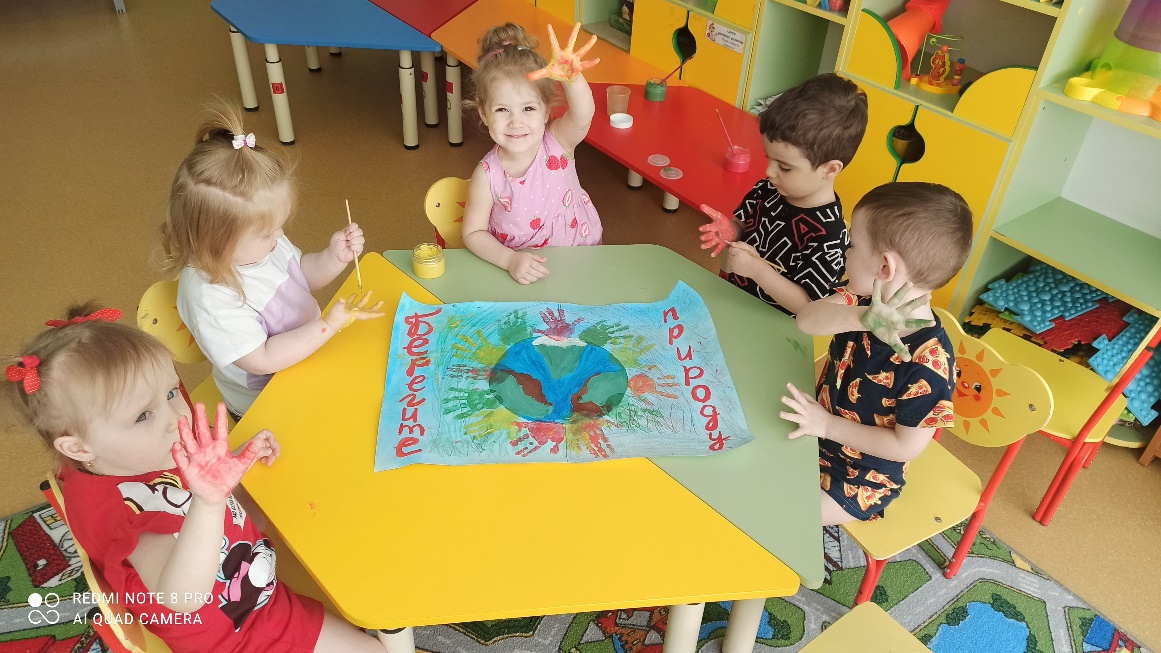 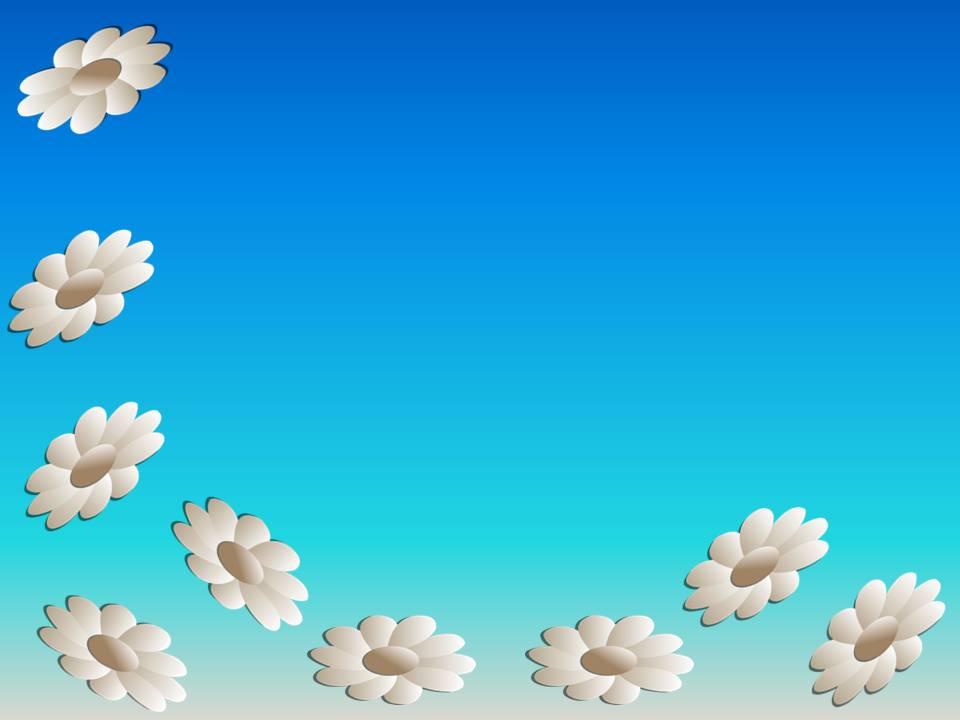 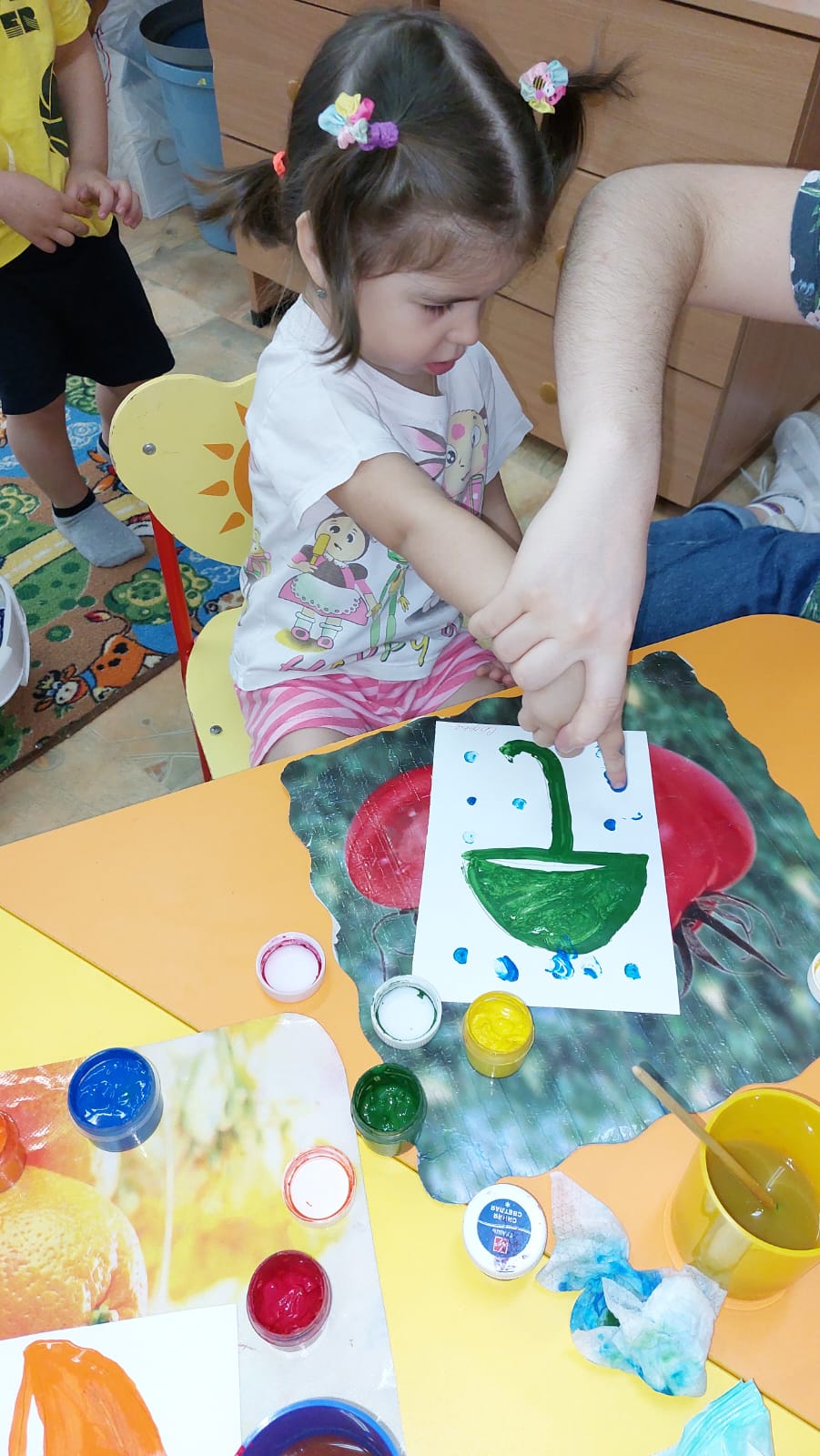 Май
 
Наблюдения на воздухе:

 «Веселый луговой…»,

 «Дождик-дождик, пуще…»,

 «Озорной ветерок»
 
2. Экспериментирование

 «Водичка-водичка…»
 
3. Чтение художественной

 литературы: «Дождик…»,

 «Первый гром», «Ласточка»
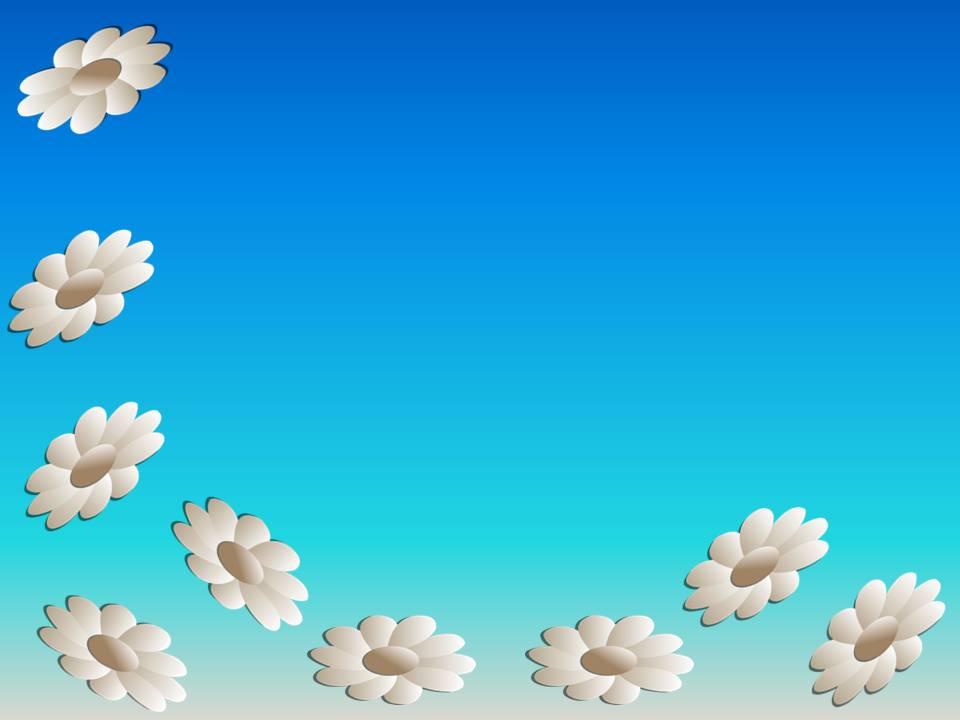 Возраст детей от 2 до 3 лет
 
   	По итогу дети могут:
   
•   Иметь представление о живой и не живой природе
 
• Отражать полученные впечатления в речи и продуктивных

видах деятельности.
 
• Появится желание общаться с природой и отражать свои

впечатления через различные виды деятельности.
 
• Появится желание наблюдать и экспериментировать,

анализировать, делать выводы (с водой, песком, снегом).